Xiàn zài中国的wǎng hóng
2022
你知道xiàn zài澳大利亚的wǎng hóng是谁？美国呢？中国呢？
美国zuì liú xíng的好人是谁？
美国zuì liú xíng的huài人是谁？
zuì liú xíng 的 yī fú 是什么 yán sè？
zuì liú xíng的 diàn yǐng 是什么？
zuì liú xíng的 yīn yuè 是什么？
zuì liú xíng的gē shǒu是谁？
zuì liú xíng的yǎn yuán是谁？
zuì liú xíng的wǎng hóng 是谁？
你 jué de 王心líng男孩是谁？为什么是wǎng hóng？
https://www.youtube.com/watch?v=5eWS4n6Ye5Y
https://www.youtube.com/watch?v=f9aqZMI5jSQ


2012年的时候她duō shǎo suì？
Xiàn zài duō shǎo suì？
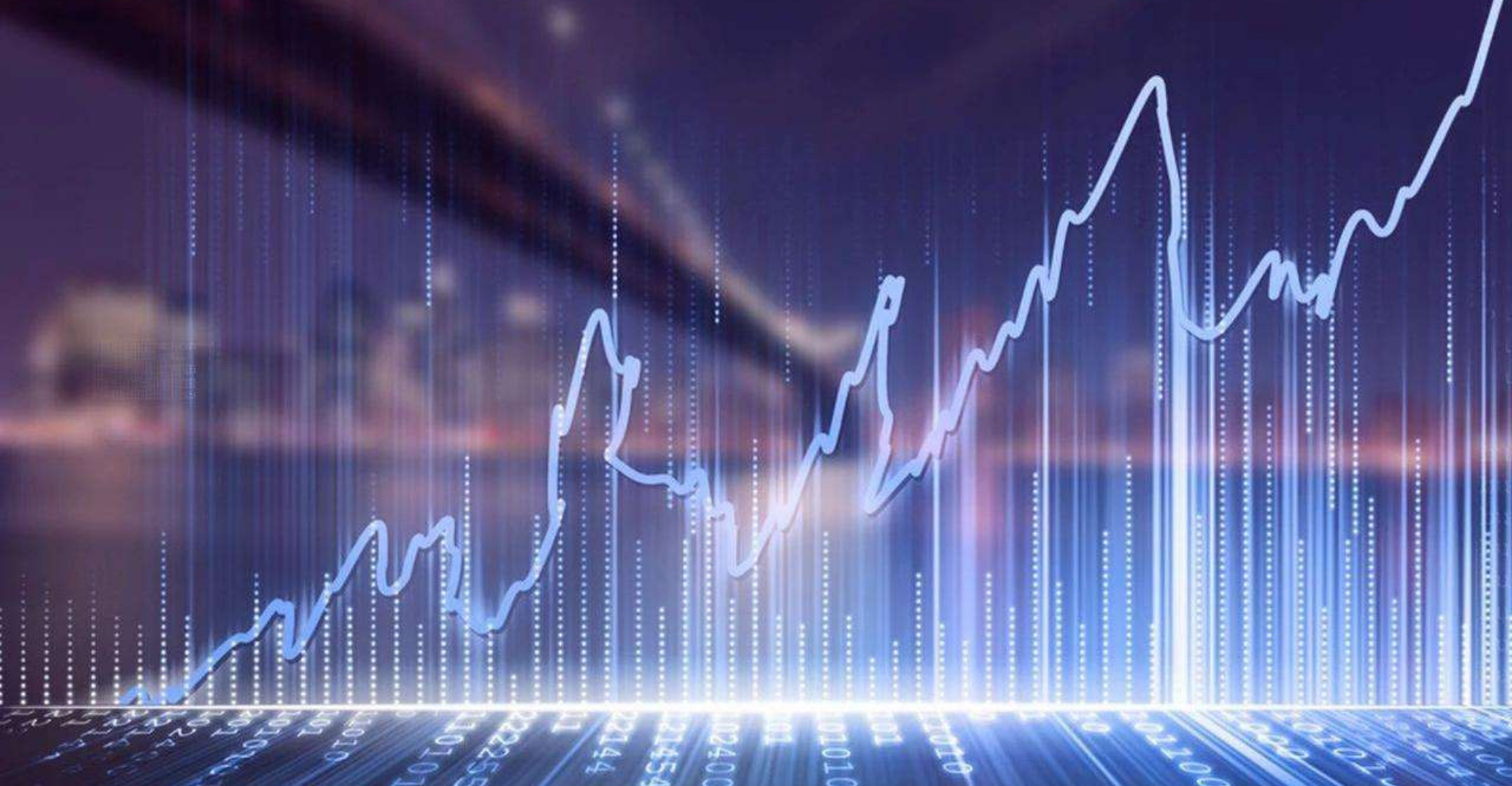 王心líng男孩做了什么？
中国的老pó们都说：“你yào kàn好你的老公！”
https://www.youtube.com/watch?v=bwvmehPBeG4
老pó问：“wèi，你zài kàn什么？”
老gōng说：“我zài kàn我的青春(qīng chūn)！”
王心líng zài máng guǒ（mango）diàn tāi chàng gē tiào wǔ，máng guǒ diàn tái 的shares一天duō了10%。因为王心líng男孩mǎi了hěn duō shares。他们yào kàn王心líng。
Máng guǒ diàn tái dǎ suàn ràng王心 líng 两个xīng qī 以后huí家，一个小shí的show，zhǐ 有王心凌 6 fēn zhōng 。但是xiàn zài王心líng 不huí 家了，大家都喜欢kàn 王心líng。
你 jué de 他们fēng了吗？
Liú gēng hóng 女孩
你jué de liú gēng hóng 是什么wǎng hóng？
你jué de liú gēng hóng是男的还是女的？

我们kàn 一kàn：
https://www.youtube.com/watch?v=TPbN9qXxowM
Liú gēng hóng为什么是wǎng hóng？
因为他是Jay Chou的好朋友。Jay Chou是中国zuì liú xíng的gē shǒu。Liú gēng hóng jié hūn的时候，Jay Chou gěi 他chàng gē，Jay Chou问liú gēng hóng：“你喜欢不喜欢我？”
因为上hǎi lockdown，hěn duō 人xiǎng duàn liàn shēn tǐ。liú gēng hóng 一天 duō了两 qiān wàn follower。

https://www.youtube.com/watch?v=vV7PaMlHCUE